Partie II. écritures comptables	b) Ecriture au journal - les ventes
2. Enregistrement au journal des produits
Définition : opération générant un « enrichissement » pour l’entreprise
 Date de l’écriture : Lors de la livraison du bien ou de l’achèvement de la prestation de service (lors de l’émission de la facturation).
 Compte de classe 7
Exploitation (70x) : Produits finis, marchandises, services
Subvention (74) : Sommes reçues de collectivité publiques
Financiers (76x) : Produits financiers
Exceptionnels (77x) : Evènement majeur et inhabituel (Cession d’immobilisation, dommages et intérêts etc…)
L’état collecte de la TVA (20 %) sur les ventes (TVA collectée : 44571)
Le client devra régler le TTC (toutes taxes comprises)
Le produit comptable constaté par notre entreprise est le HT (hors taxe)

 Modalités de règlement
Partie II. écritures comptables	b) Ecriture au journal - les ventes
2. Enregistrement au journal des produits
(i) Ventes de produits finis (1000 €), règlement comptant
TTC
HT (après remise)
TVA 
(20% * HT)
Partie II. écritures comptables	b) Ecriture au journal - les ventes
2. Enregistrement au journal des produits
(i) Ventes de produits finis (1000 €), règlement comptant
TTC
HT (après remise)
TVA 
(20% * HT)
Les numéros de comptes des produits (7xx : ventes de …)
Les modalités de règlement (53, 512, 411)
Les montants
Partie II. écritures comptables	b) Ecriture au journal - les ventes : le numéros de compte des produits
2. Enregistrement au journal des produits : Quelques questions pour découvrir la numérotation des comptes : 
1. Quels vont être les comptes de produits utilisés par des entreprises (i) industriels, (ii)  de négoce et (iii) de service 
701 (Ventes de produits finis),  			_________________________
702 (ventes de produits intermédiaires) 		_________________________
703 (ventes de produits résiduels) 		_________________________
704, 705, 706 (Travaux études et prestation de service)	_________________________
707 (Ventes de marchandises) 			_________________________
	2. Le compte 708 (Produit des activités annexes) permet de comptabiliser
Les intérêts des prêts faits à nos salariés // b) Les locations de biens // c) les opérations relatives à l’activité principale de l’entreprise // d) la mise à disposition de salariés
	3. Le chiffre d’affaires correspond 
A la somme des ventes TTC ; b) à la somme des ventes HT ; c) à la somme des comptes de classe 70
	4. Pour l’enregistrement d’une vente, on se place du côté 
Du fournisseur ; b) de l’acheteur ; c) du client
Partie II. écritures comptables	b) Ecriture au journal - les ventes : les modalités de règlement
Réglé comptant avec un l’argent liquide  débit 53 « caisse »





Réglé comptant par chèque, carte ou virement  débit 512 « banque »




Si l’énoncé dit règlement « comptant » : 53 ou 512 sont justes
Partie II. écritures comptables	b) Ecriture au journal - les ventes : les modalités de règlement
Réglé plus tard  débit 411 « client »




Au moment du règlement  débit 512 « banque » et crédit 411xxx




=> Si règlement à 60 jours  Compter 60 jours à partir de la date de facture
=> Si règlement à 45 jours, fin de mois  Compter 45 jours à partir de la fin du mois
Flux juridique entrant :
Le client nous doit 1.200
Flux monétaire entrant
Annulation de la dette du client
Partie II. écritures comptables	b) Ecriture au journal - les ventes : les RRR
Cas d’une facture avec RRR
	Ex. Facture HT 1.000 € ; remise 10 %
1000 * 0,9 = 1.000 * (1-0,1)
900 * 0,2
Attention : cela ne concerne que les remises à caractère commercial (RRR) faites sur la facture originale. Cela ne concerne pas les remise relative à des conditions de règlements ou remise appliquées après première facturation.
Partie II. écritures comptables	b) Ecriture au journal - les ventes
Exercice 1 : Ecritures de ventes
Exercice sur les ventes : L’entreprise Autosur est spécialisée dans le négoce, la réparation de postes à soudure. Elle commercialise également les éléments nécessaires au fonctionnement des postes (métaux, pièces détachées, torches, casques …). La totalité de son CA est soumis à TVA (20 %).
Après avoir renseigné les numéros de comptes pour chacune des facturations, passez les écritures comptables des quatre premières ventes ainsi que leurs encaissements.
Partie II. écritures comptables	b) Ecriture au journal - les ventes
Exercice 1 : Ecritures de ventes
Partie II. écritures comptables	b) Ecriture au journal - les ventes
Exercice 1 : Ecritures de ventes
Partie II. écritures comptables	b) Ecriture au journal - les ventes
Exercice 2 : Comptabilisation suite à facture de ventes
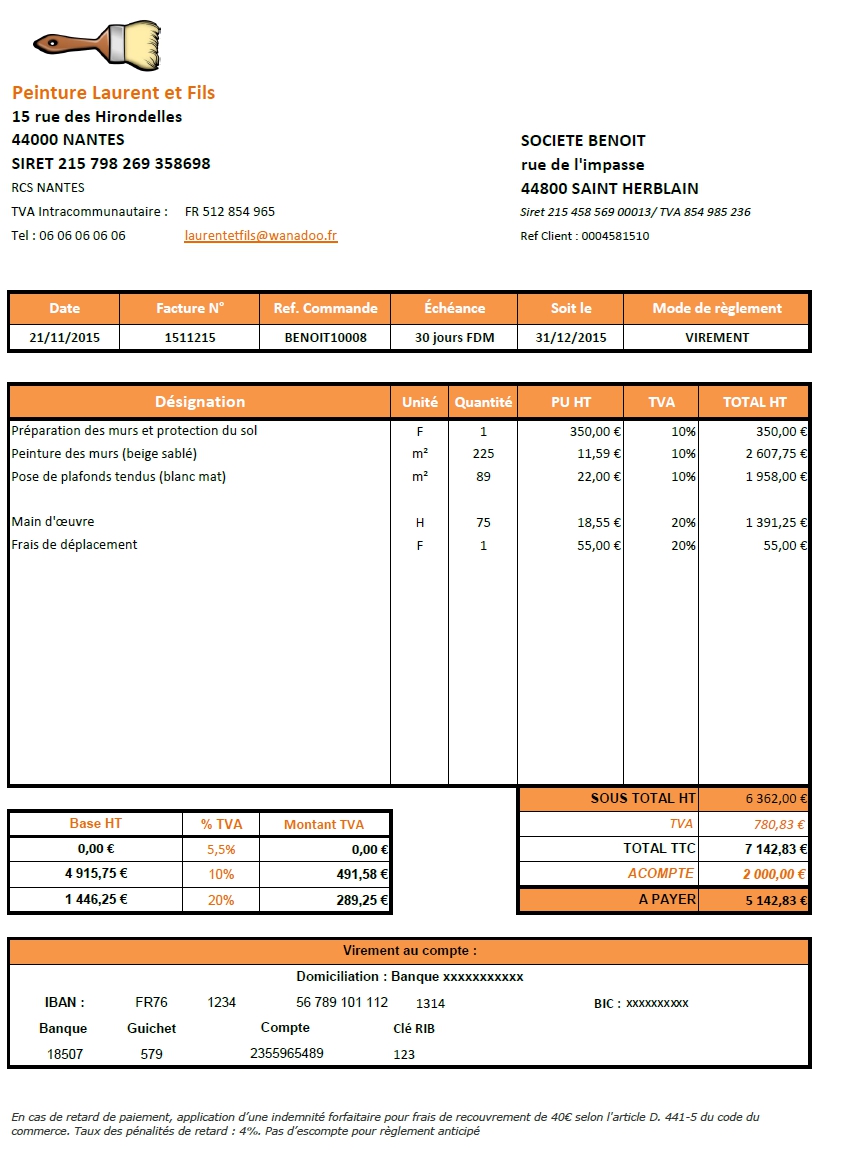 Lecture de facture et enregistrement d’écritures (Facture) : 

Nous sommes Peinture Laurent et Fils, 
Schématisez l’opération 
- passez les écritures pour 2015.
Partie II. écritures comptables	b) Ecriture au journal - les ventes
Exercice 2 : Comptabilisation suite à facture de ventes